Summary of Changes
Construction Stormwater NPDES Permits
Brian Kent, CPESC
Environmental Engineer
EPD Watershed Protection Branch
Nonpoint Source Program
February 25, 2025
What is NPDES?
National Pollutant Discharge Elimination System

Created by the Federal Clean Water Act to 	control water pollution by regulating the discharge of pollutants to surface waters

The GA EPD has been “authorized” by the U.S.  EPA to issue NPDES General Permits within the State
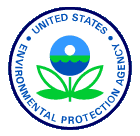 3 NPDES General Permits
GAR100001 – Stand Alone
GAR100002 – Infrastructure 
GAR100003 – Common Development

The Permits were issued August 1, 2023 and became effective on August 23, 2024

Valid for 5 years (Expires July 31, 2028)

Permits are available at:

www.epd.georgia.gov
www.gaswcc.georgia.gov
Coverage Under the Permit
Permit Area
These permits regulate point source discharges of storm water to the waters of the State of Georgia from construction activities

Eligibility
Construction activities that will result in land disturbance equal to or greater than one (1) acre

Construction activities involving less than one (1) acre which are a part of a larger common development (i.e. greater than one (1) acre)

      “NPDES construction activities are considered a significant source of pollution and compliance with the Permits should lead to sediment loading for construction sites at or below applicable targets”
3 NPDES General Permits
Part I. Coverage  Under The  Permit

Part II. Notice of Intent Requirements

Part III. Special Conditions

Part IV. ES&PC Plan

Part V.  Standard Permit Conditions

Part VI.  Termination of Coverage
Deadlines: Re-Issuance NOI Past Due
Permittees are required to submit a Re-Issuance NOI electronically within 90 days after the effective date of the permit for continued permit coverage
No additional fees are required if they had already been paid

Existing Secondary Permittee construction sites have no later than ninety (90) days after the effective date of this permit

The renewal window closed at 11:59 pm on November 29, 2024.
Deadlines – Initial NOI
For new construction sites, the permittee shall submit a Notice of Intent (NOI) electronically at least 14 days prior to the commencement of construction activities

Applicable to primary and tertiary permittees
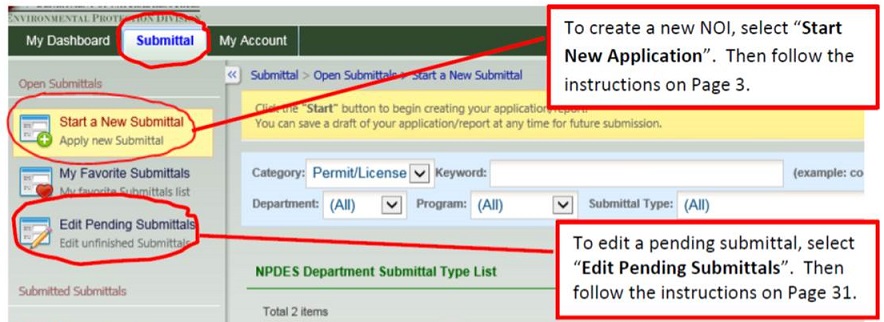 Deadlines – Initial NOI
Secondary Permittees shall complete the Secondary Certification Statement that has been included in the Primary Permittee’s ES&PC Plan. 
“I certify that I will adhere to the Primary Permittee’s Erosion, Sedimentation and Pollution Control Plan (Plan) or the portion of the Plan applicable to my construction activities.”
Secondary Permittees are required to adhere to all applicable permit parts and requirements including:
The common development name and lot number(s) for which the Certification is signed or for Utility Secondary Permittees, only the Common Development name
The Secondary Permittee’s legal name, address, telephone number and email address and if applicable, the Duly Authorized Representative’s legal name and/or position name, telephone number and email address; and
The certification shall be signed in accordance with Part V.G.1. of this permit
Deadlines: Modification NOI
Where the Permittee changes or a secured creditor (i.e. Foreclosure) acquires legal title to the construction site after an NOI has been filed, a Modification NOI shall be filed within:

7days before work begins at the site OR
30 days from acquiring legal title to the site
Georgia EPD Online System for Permitting, Compliance, & Facility Information
East Central District Office 
Janice Rachels or Sean Hays 
GA EPD
3525 Walton Way Extension 
Augusta, GA 30909-1821 
(706) 667-4343
Northeast District Office 
Jamie Lewis or Taylor Nalewaik 
GA EPD
745 Gaines School Road 
Athens, GA 30605-3129 
(706) 369-6376
West Central District Office 
Jody Sapp or Elnora Vinson 
GA EPD
2640 Shurling Drive 
Macon, GA 31211-3576 
(478) 751-6612
Coastal District - Brunswick Office 
Brett Berry 
GA EPD
1050 Canal Road 
Brunswick, GA 31525-6856 
(912) 264-7284
Mountain District - Atlanta Satellite 
Tabitha Shiflett or Brannon Rufo 
GA EPD
4244 International Parkway, Suite 114 
Atlanta, GA 30354-3906 
(404) 362-2671
Mountain District - Cartersville Office 
Tabitha Shiflett or Jonathan Wells 
GA EPD
16 Center Road 
Cartersville, GA 30120 
(770) 387-4900
Georgia EPD Online System for Permitting, Compliance, & Facility Information
Southwest District Office 
Lisa Myler 
GA EPD
2024 Newton Road 
Albany, GA 31701-3576 
(229) 430-4144
Watershed Protection Branch 
Nonpoint Source Unit 
Michael Berry 
(470) 524-4621 
Brian Kent 
(470) 604-9410
Summary of CHANGES throughout GAR100001, GAR100002, GAR100003
Part I – Coverage under the Permits - Definitions:
	Design Professional– modified to include and that has completed the appropriate certification course approved by the Georgia Soil and Water Conservation Commission in accordance with O.C.G.A. 12-7-9
	
	Drainage Structure–means a device composed of virtually nonerodable material such as concrete, steel, plastic, or other such material that conveys water from one place to another by intercepting the flow and carrying it to a release point for storm water management, drainage control, or flood control purposes.
Summary of CHANGES throughout GAR100001, GAR100002, GAR100003
Part I – Coverage under the Permits - Definitions:
	Roadway Drainage Structure– a device, such as a bridge, culvert, or ditch, composed of a virtually nonerodable material such as concrete, steel, plastic, or other such material that conveys water under a roadway by intercepting the flow on one side of a traveled way consisting of one or more defined lanes, with or without shoulder areas and carrying water to a release point on the other side.
Summary of CHANGES throughout GAR100001, GAR100002, GAR100003
Part III – Special Conditions, Management Practices, Permit Violations and Other Limitations:

Part III.C.2.e, the terms “flocculants and coagulants” have been removed and replaced with “tackifiers” for procedural accuracy.
Part III.C.2.p. and k, the language “Conduct soil test representative of conditions at the time of planting to identify and to implement site-specific fertilizer needs and/or” has been added for clarity. Combined from and removed from item p.

Part III.D.6, the term “contaminated surfaces” has been removed and replaced with “impacted areas”.
Part III.D.6, the term “post-storm events” was revised to “post-rain events”.
Summary of CHANGES throughout GAR100001, GAR100002, GAR100003
Part IV – Erosion, Sedimentation and Pollution Control Plan:

Part IV.A.4.a, the language “or through the electronic submittal method provided by EPD” was added “as a PDF on CD-ROM or other storage device” has been removed. 

Part IV.D.2.b, the language “A description of normal business hours as established by the Permittee” was added. Excluding: non-working Saturday. Non-working Sunday, and Non-working Federal Holiday.
Summary of CHANGES throughout GAR100001, GAR100002, GAR100003
Part IV – Erosion, Sedimentation and Pollution Control Plan:

Part IV.D.6.a(1), the language “Sampling points shall be located on applicable pages of the Initial, Intermediate, and Final phase of Erosion Sedimentation and Pollution Control Plans.” was added.
Part IV.D.6.d(3)(c), the term “storm events” was revised to “rain events”.
Part IV.E.3, the language “to the appropriate EPD District Office or delivery receipt email to the appropriate EPD District Office resource mailbox” has been added to reflect the updates to EPD District Office reporting methods.
Summary of CHANGES throughout GAR100001, GAR100002, GAR100003
Part VI – Termination of Coverage:
Part VI.C, the language has been modified to require that a NOT shall be submitted to EPD no more than 14 days after the site has completed construction related activities, achieved final stabilization and temporary BMPs have been removed.  
	“Construction Activity” The disturbance of soils associated with 	clearing, grading, excavating, filling of land, or other similar 	activities

Appendix A has been updated to reflect reassignment of Gwinnett County  to Cartersville District Office and current mailing and e-mail addresses.
Summary of CHANGES throughout GAR100001 and GAR100003
Part IV – Erosion, Sedimentation and Pollution Control Plan:
	Part IV.A.5, the language “and certify” and “prior to commencing with construction activities as required by Part III.D.2 of this Permit” has been added to clarify that inspection reports for BMP perimeter controls are required prior to commencing with construction activities.
		
	The “design professional” shall report the results of the inspection to the permittee within seven (7) days and the permittee must correct all deficiencies within two (2) business days of receipt of the inspection report.
Summary of CHANGES throughout GAR100001 and GAR100003
Daily
Weekly & After ≥½” Rainfall
Monthly
Petroleum storage areas
Locations where vehicles enter and exit the site
Measure & record rainfall within disturbed areas that have not met final stabilization every 24 hours except any non-working Saturday, Sunday and Federal Holiday.
Disturbed areas
Areas used for storage of materials that are exposed to precipitation
Structural control measures (BMPs)
Discharge points
For Infrastructure Construction projects, these inspections are required every 14 days and after ≥½ rainfall
Areas of the site that have undergone “final stabilization”
Discharge Points
Part IV.D.4.a(3), Certified Personnel qualified post-rain events will serve as a 7-day inspection and reset the requirement from date of completion. “Post-rain inspections will reset the 7-day inspection frequency requirement”
(N/A for Secondary Permittee)
Summary of CHANGES GAR100001
Part VI – Termination of Coverage:
Part VI.B.5, the language has been modified to require that a written justification for why a sampling report was not conducted be provided to  EPD within electronic NOT submittal.
Summary of CHANGES GAR100001
Part IV – Erosion, Sedimentation and Pollution Control Plan:
	Part IV.D.3, the term “no greater” has been removed and replaced with “less”. 

The Plan shall limit the amount of disturbed area to less than 50 acres at any one time. Prior written authorization from the appropriate GA EPD District Office is required. No limits on Infrastructure Permit. 

For solar facility projects, solar panels are to be considered impervious areas when determining the calculations and the post-construction impervious area shall be calculated as 70% of the square footage of the solar panels.
Summary of CHANGES GAR100002
Part I – Coverage under the Permits - Definitions:
Part I.B, the definition of “Infrastructure Construction” or “Infrastructure Construction Project” has been modified to “not include the construction of solar farms.” 
Part I.B, the definition of “Normal Business Hours” has been removed to maintain consistency in the Permit.
Part I – Coverage under the Permits - Eligibility:
Part I.C.1.g, condition “(2) no tree clearing” for exemption was revised to “no clearing of trees with greater than a 6-inch Diameter at Breast Height (DBH).”
Part I.C.1.h has been added to the Permit to address coverage exemptions for buried fiber optic utility line projects in rights-of-way.
Summary of CHANGES GAR100002
Part IV – Erosion, Sedimentation and Pollution Control Plan:
Part IV.A.4.a, the language “which begin after the effective date of this permit” has been added to maintain consistency across permits.

Part VI.B.5, the language has been modified to require a written justification for why sampling was not conducted be submitted to EPD.
Summary of CHANGES GAR100003
Part I – Coverage under the Permits - Definitions:
Part I.B, the definition of “Blanket NOI” has been removed from the Permit.

Part I.B, the definition of “Landfill” and “Landfill Cell(s)” have been removed from the Permit.

Part I.B, the definition of “Final Stabilization” has been modified to remove “and areas located outside the waste disposal limits of a landfill cell that has been certified by EPD for waste disposal” from the Permit.
Summary of CHANGES GAR100003
Part I – Coverage under the Permits - Definitions:
Part I.B, the definition of “Permittee” has been revised to “any entity that has submitted a Notice of Intent or completed a Secondary Certification Statement and obtained permit coverage.” 

Part I.B, the definition of “Tertiary Permittee” has been revised to remove "and all secondary permittees” and “(excluding utility companies and/or utility contractors working under a Blanket NOI)”.
Summary of CHANGES GAR100003
Part I.D – Coverage under the Permits - Authorization:
Part I.D.1, Part I.D.2 and Part I.D.3, language pertaining to the Secondary Permittee’s NOI submission has been removed from the Permit.

Part I.D.1, added the language "Any person desiring coverage under this permit as a secondary permittee must adhere to Part IV.B.1 in order for stormwater discharges from construction sites to be authorized” for procedural clarity.

Part I.D.3, removed the language “A secondary permittee is not required to submit a new NOI when a new primary permittee is named.”
Summary of CHANGES GAR100003 past due
Part II.A – Notice of Intent Requirements – Deadline for Notification:
Part II.A.2, language has been inserted to describe the process through which Secondary Permittees with or without 2018 Permit coverage may obtain 2023 Permit coverage for a construction site where the Primary Permittee has obtained a 2023 re-issuance NOI for an existing construction site. 
Part II. A. 2., the Secondary Permittee Owner or Operator or both shall complete and sign an addendum form per Part II.B.2 and shall be made part of the Erosion, Sedimentation and Pollution Control Plan held by the Primary Permittee for an existing construction site in accordance with the requirements of this.  
Part II.A.4, language pertaining to the Secondary Permittee’s NOI submission has been removed from the Permit.
Summary of CHANGES GAR100003
Part II.B – Notice of Intent and Certification Contents:
Part II.B.2, language pertaining to the Secondary Permittee’s NOI submission has been removed and replaced with language regarding the completion of a Secondary Certification Statement, to be incorporated into the Primary Permittee’s Erosion, Sedimentation and Pollution Control Plan. 
Secondary Permittee Owner or Operator or both shall sign the Primary Permittee’s ES&PC Plan in accordance with Part II.B.2.
The following certification shall be signed in accordance with Part V.G.1.        this permit:
I certify that I will adhere to the Primary Permittee’s Erosion, Sedimentation and Pollution Control Plan (Plan) or the portion of the Plan applicable to my construction activities.
Summary of CHANGES GAR100003
Part IV.A – Erosion, Sedimentation and Pollution Control Plan– Deadlines for Plan Preparation and Compliance:

Part IV. iv, the language,”Except as otherwise required in this Permit, the Plan shall also include a section for each Secondary Permittee to make the Secondary Permittee Certification statement and provide the information required by Part II.A.2 and to make the Final Stabilization Certification statement required by Part VI.B.9.” was added.
Summary of  CHANGES GAR100003
Part IV.B – Erosion, Sedimentation and Pollution Control Plan– Signature and Plan Review:

Part IV.B.1, added the language “In addition, the secondary permittee shall sign the certification that the provisions of the primary permittee’s Erosion, Sedimentation and Pollution Control Plan applicable to the secondary permittee’s activities will be adhered to while conducting any construction activity at this site and until final stabilization is reached for their portion of the site in accordance with the definition in Part I.B”.
Summary of  CHANGES GAR100003
Part IV.D – Erosion, Sedimentation and Pollution Control Plan– Contents of Plan:
Part IV.D.3, the term “no greater” has been removed and replaced with “less”.
Part IV.D.4.a(2), added the language “and provided to the Secondary Permittee, if applicable” pertaining to rainfall data availability.
Part IV.D.4.b(1), revised the language, “These inspections must be conducted until a Notice of Termination...” to “These inspections must be conducted until a Final Stabilization Certification is signed.”
Summary of  CHANGES GAR100003
Part IV.D – Erosion, Sedimentation and Pollution Control Plan– Contents of Plan:
Part IV.D.4.b(3) and Part IV.D.4.c(3), Added language, “Certified personnel shall also conduct inspections within 24 hours of the end of a storm that is 0.5 inches rainfall or greater (unless such storm ends after 5:00 PM on any Friday or on any non-working Saturday, non-working Sunday or any non-working Federal holiday in which case the inspection shall be completed by the end of the next business day and/or working day, whichever occurs first). Post-rain inspections will reset the 7-day inspection frequency requirement”. The language has been modified to provide clarification of Certified Personnel site inspection requirements for qualified post-rain events, which will serve as a 7-day inspection and reset the requirement from date of completion.
Summary of  CHANGES GAR100003
Part IV.D – Erosion, Sedimentation and Pollution Control Plan– Contents of Plan:
Part IV.D.4.b(3), Part IV.D.4.b(4) and Part IV.D.4.b(6), the language “Notice of Termination is submitted” has been revised to “Final Stabilization Certification on the Plan is signed”.
Summary of  CHANGES GAR100003
Part IV.F – Erosion, Sedimentation and Pollution Control Plan– Retention of Records:
Part IV.F.2, revised the language “Notice of Termination is submitted” to “Final Stabilization Certification is signed”.
Part IV.F.2.a, the Secondary Permittee’s retention of records requirements have been revised to “A copy of the certification that the provisions of the Primary Permittee’s Erosion, Sedimentation and Pollution Control Plan applicable to the Secondary Permittee’s activities will be adhered to.”
Summary of  CHANGES GAR100003
Part V.G. – Standard Permit Conditions– Signatory Requirements:
Part V.G., revised the language “All Notices of Intent, Notice of Terminations, Secondary Certification Statements, Final Stabilization Certifications, inspection reports, sampling reports, or other reports requested by the EPD shall be signed and dated as follows:”
Part V.G.1., revised language, “All Notices of Intent, Notices of Termination, Secondary Certification Statements, and Final Stabilization Certifications shall be signed as follows:”
Summary of  CHANGES GAR100003
Part VI.A – Termination of Coverage– Notice of Termination Eligibility:
Part VI.A.1 and Part VI.A.2(i), language pertaining to Secondary Permittee NOT submission has been removed from the Permit.

Part VI.A.5 concerning Secondary Permittee NOT submission under a Blanket NOI has been removed from the Permit.
Summary of  CHANGES GAR100003
Part VI.B – Termination of Coverage– Notice of Termination Contents:
Part VI.B.4, language pertaining to Secondary Permittee NOT submission has been removed from the Permit.
Part VI.B.5, revised the language to, “When the NOT is submitted by a primary permittee, the NOT will not be accepted until Final Stabilization is attained for secondary permittees.” Part VI.D.c Secondary Final Stabilization certification
VI.B.6, removed from the Permit, “A listing of the legal name, address, telephone number and email address of all secondary permittees at the site for which this notification is submitted, if applicable”.
Summary of  CHANGES GAR100003
Part VI.B – Termination of Coverage– Notice of Termination Contents:
Part VI.D.c Secondary Final Stabilization certification
“I certify under penalty of law that either: (a) the portion of the site as indicated above has met final stabilization, all storm water discharges associated with construction activity authorized by this permit have ceased, the site is in compliance with this permit and all temporary BMPs have been removed or (b) I am no longer an Owner or Operator at the construction site and a new Owner or Operator has assumed operational control of the permitted construction site where I previously had ownership or operational control.
I understand that by signing this Final Stabilization Certification which has been incorporated into the Primary Permittee’s plan, that I am no longer authorized to discharge storm water associated with construction activity by the general permit, and that discharging pollutants in storm water associated with construction activity to waters of Georgia is unlawful under the Georgia Water Quality Control Act and the Clean Water Act where the discharge is not authorized by a NPDES permit.”
Summary of  CHANGES GAR100003
Part VI.B – Termination of Coverage– Notice of Termination Contents:
Part VI.B.7, the language has been modified to require a written justification for why sampling was not conducted be submitted to EPD.
Part VI.B.9, language has been added to address the Final Stabilization Certification contents for Primary and Tertiary Permittees.
Summary of  CHANGES GAR100003
Part VI.B.9,The following certification signed in accordance with Part V.G.1. (signatory requirements):
For Primary Permittees and Tertiary Permittees: “I certify under penalty of law that either: (a) all stormwater discharges associated with construction activity authorized by this permit have ceased, the site is in compliance with this permit and all temporary BMPs have been removed or (b) I am no longer an Owner or Operator at the construction site and a new Owner or Operator has assumed operational control of the permitted construction site where I previously had ownership or operational control. If I am a Primary Permittee filing this Notice of Termination under Part VI.A.2. of this permit, I will notify by written correspondence to the subsequent legal title holder of any remaining lots that these lot Owners or Operators will become Tertiary Permittees for purposes of this permit and I will provide these Tertiary Permittees with the Primary Permittee’s Erosion, Sedimentation and Pollution Control Plan and Notice of Termination. I understand that by submitting this Notice of Termination, that I am no longer authorized to discharge stormwater associated with construction activity by the general permit, and that discharging pollutants in stormwater associated with construction activity to waters of Georgia is unlawful under the Georgia Water Quality Control Act and the Clean Water Act where the discharge is not authorized by a NPDES permit.”
QUESTIONS
Brian Kent, CPESC
Environmental Engineer
NonPoint Source Program/Erosion and Sedimentation Unit
2 Martin Luther King Jr. Drive S.W. 
Suite 1462 East Tower
Atlanta, Georgia 30334
Cell Phone no: (470) 521-1463
ZOOM phone no: (470) 604-9419
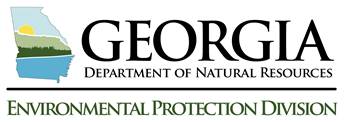